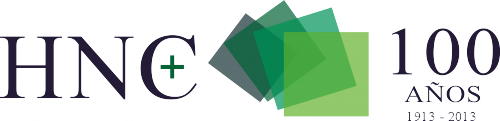 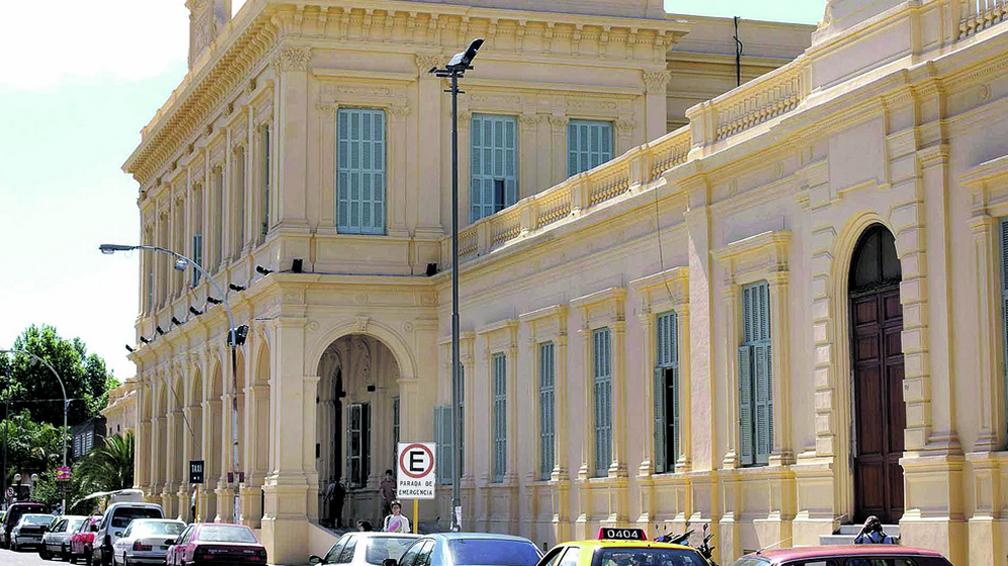 ALTERACIONES DEL CICLO MENSTRUAL
Iº Cátedra de Clínica Ginecología 
Hospital Nacional de Clínicas
F.C.M – U.N.C.
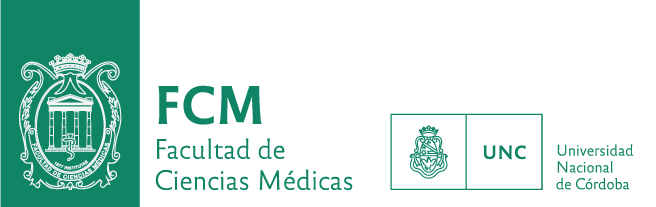 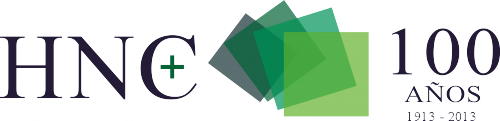 CICLO MENSTRUAL NORMAL
Es la hemorragia cíclica que se produce en la mujer, en su madurez sexual, debida a la descamación de la capa funcional del endometrio, la que se produce como resultado de la disminución del estímulo hormonal estrogénico, al cabo de un ciclo fértil ginecológico. 
Una mujer menstrúa normalmente cada 28 días en promedio, y la hemorragia tiene una duración de 3 a 5 dias. El volúmen de sangre que se pierde, es de 50 a 120 ml. 
Los cambios en la regularidad menstrual en una mujer en etapa reproductiva, deben ser investigados juiciosamente por el profesional a cargo ya que son muchas veces el único síntoma visible de una patología interna.
El tiempo que transcurre entre el comienzo de un ciclo menstrual y el siguiente se llama «ciclo menstrual» y podemos expresarlo numéricamente con una ecuación en la cual el Numerador informa la duración del sangrado, y el Denominador, informa el ritmo del mismo. 
Así, un ciclo menstrual que se presente cada 28 días, y de 3 días de duración debería expresarse como 28/3.
Se llama Menarca a la primer menstruación que experimenta una mujer y esto sucede, en condiciones normales, entre los 11 y 13 años de edad. Como todo fenómeno biológico, se encuentra también sujeto a muchas variables de tipo higieno-dietéticas, de modo que hay evidencias de que la menarca se va presentando paulatinamente mas temprano en la edad de una mujer conforme mejoran las condiciones alimentarias y de salud de las poblaciones. Hace 150 años se registraba una edad promedio de aparición de la menarca en los 15 a 17 años de edad.
Por el contrario, se llama Menopausia, a la última de las menstruaciones que atraviesa una mujer, y en torno a este evento se distinguen etapas del climaterio como son la premenopausia y la postmenopausia según nos refiramos, a antes o después de esta última menstruación. 
A diferencia de la Menarca, en la cual no habrá duda de que es la primera menstruación, la Menopausia, solo se confirmará como tal, cuando sea seguida de 6 (seis) meses da amenorrea , y se dé en una edad en la que el cese de la función ovárica sea esperado. 
El promedio de aparición de la menopausia es cercano a los 50 años de edad y, como en el caso de la menarca, también esta sujeta su aparición a el mayor o menor bien estar y hábitos higieno-dietéticos de la paciente.
ALTERACIONES DEL CICLO MENSTRUAL
Resulta práctico diferenciar las alteraciones del ciclo menstrual según se vean alteradas la frecuencia, la cantidad y la duración del sangrado
Alteraciónes de la frecuencia:
Amenorrea: retraso menstrual de mas de 90 dias, o ausencia total de menstruación.
Oligomenorrea: la menstruación aparece entre los 36 y 90 días desde el ciclo anterior.
Polimenorrea: la menstruación se presenta casa menos de 21 dias
Alteraciones de la cantidad:
Hipomenorrea: es una menstruación escasa en cantidad que puede durar lo normal, ó tratarse de una menstruación de 1 o 2 días de duración (volumen menor de 50 ml)
Hipermenorrea: hemorragia menstrual excesiva en cantidad, con una duración que no excede los 7 días. (volumen mayor de 120 ml)

Alteraciones de la duración:
Menorragia: sangrado menstrual de mas de 7 dias de duración
Menometrorragia: menstruación que se inicia en el momento esperado pero que dura mas de 14 dias
Metrorragia: Cualquier sangrado proveniente de cavidad uterina, sin relación al ciclo menstrual.
ETIOLOGÍA
ETIOLOGÍA
Para esquematizar de un modo práctico las etiologías posibles, separamos las alteraciones del ciclo menstrual en: 

Alteraciones en más: 
                         - Hipermenorrea
                         - Polimenorrea
                         - Menometrorragia

Alteraciones en menos:   
                         - Amenorrea
                         - Oligomenorrea
                         - Hipomenorrea
ALTERACIONES MENSTRUALES EN MÁS
ALTERACIONES MENSTRUALES EN MÁS
Las causas de las alteraciones menstruales en mas difieren según las edades de las pacientes que las padecen. A lo largo de la vida de la mujer los motivos de estas alteraciones cambian según se trate de una paciente adolescente, de una paciente en madurez sexual o bien de una paciente atravesando su climaterio.
A su vez las clasificamos en 
De origen orgánico: Fundamentalmente situaciones que aumenten la superficie sangrante o alteren al normal capacidad de contracción del miometrio
De origen funcional: Hemorragias Uterinas Disfuncionales (HUD), las cuales, teniendo de base alteraciones en el aporte estrogénico normal ovárico, dan lugar a la alteración menstrual referida. En estos casos debe evaluarse el ciclo ovulatorio completo para comprender cual/es son sus cambios patológicos
ALTERACIONES MENSTRUALES EN MENOS
ALTERACIONES MENSTRUALES EN MENOS
También en este caso podemos organizarlas con relación a su causa
De causa orgánica: (congénitas o adquiridas) , en el caso de causas congénitas se trata de amenorreas primarias, (agenesia de genitales, himen imperforado, entre otros) , y adquiridas, las que normalmente serían secundarias, es decir, precedidas de un tiempo durante el cual la paciente menstruó normalmente. 
De causa funcional: a este grupo pertenecen las alteraciones del eje hipotálamo-hipófiso-gonadal como asi también alteraciones endócrinas de otro origen que interfieren en el proceso normal de un ciclo ginecológico.
HEMORRAGIAS UTERINAS ANOVULATORIAS
HEMORRAGIAS UTERINAS ANOVULATORIAS
Un criterio facilitador para el estudio de las alteraciones menstruales citadas es relacionarlas con que nivel del eje Hipotálamo-Hipófiso-Gonadal se relacionan, de este modo tenemos: 
De origen hipotalámico: amenorreas de causa psicógena, anorexia nerviosa, amenorreas por actividad física excesiva (atletas de alto rendimiento) con disminución en la producción de GnRH
De origen hipofisiario: son muchas las situaciones en las cuales es la hipófisis la implicada en un mal funcionamiento del eje, (tumores hipofisiarios, síndrome de Sheehan entre otros,) generando un descenso marcado en las gonadotrofinas FSH y LH.
De origen gonadal: es el caso de la falla ovárica, a la cual se la considera precoz en el caso de que ocurra antes de los 38 años de edad, o bien fisiológica, como es el caso de la post-menopausia. En estos casos, las gonadotrofinas permanecen elevadas, en tanto que el estradiol, (producto ovárico) se encuentra en niveles bajos precisamente porque se trata de una falla de este órgano.
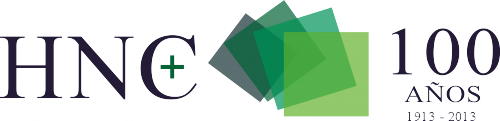 Titulo
Sub Titulo
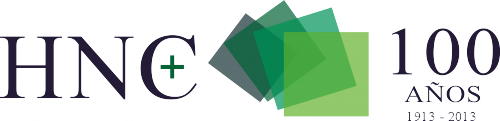 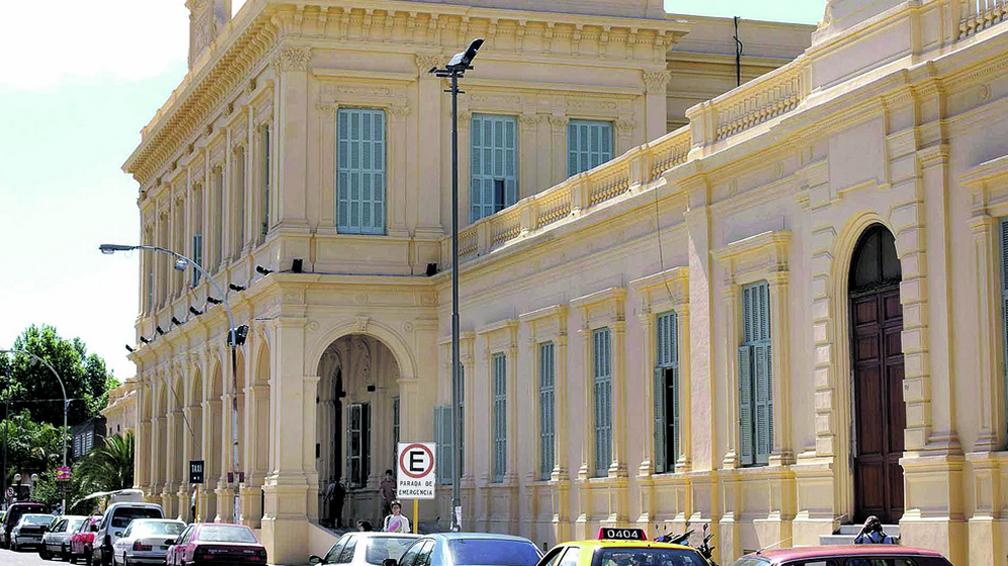 Muchas Gracias
Iº Cátedra de Clínica Ginecología 
Hospital Nacional de Clínicas
F.C.M – U.N.C.
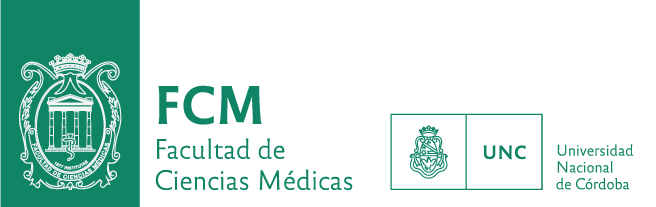